Troubleshoot and Support
Jonny Sweetman
Technical Director | M3
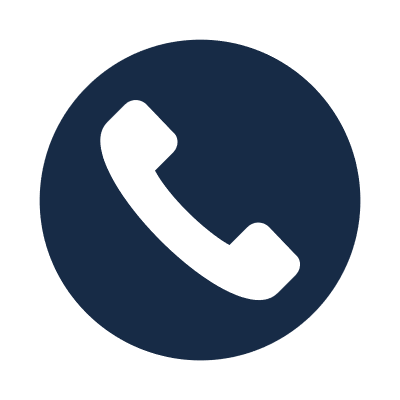 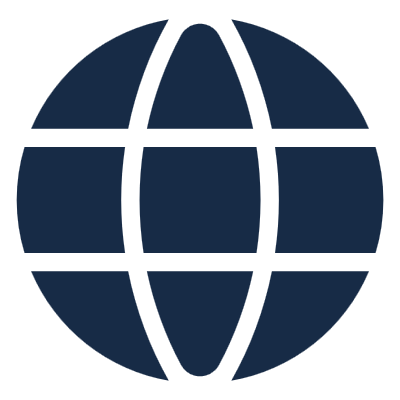 m3h.co.uk
020 8274 4000
Self service
Helpdesk
Larger scale support
Outline
Client zone
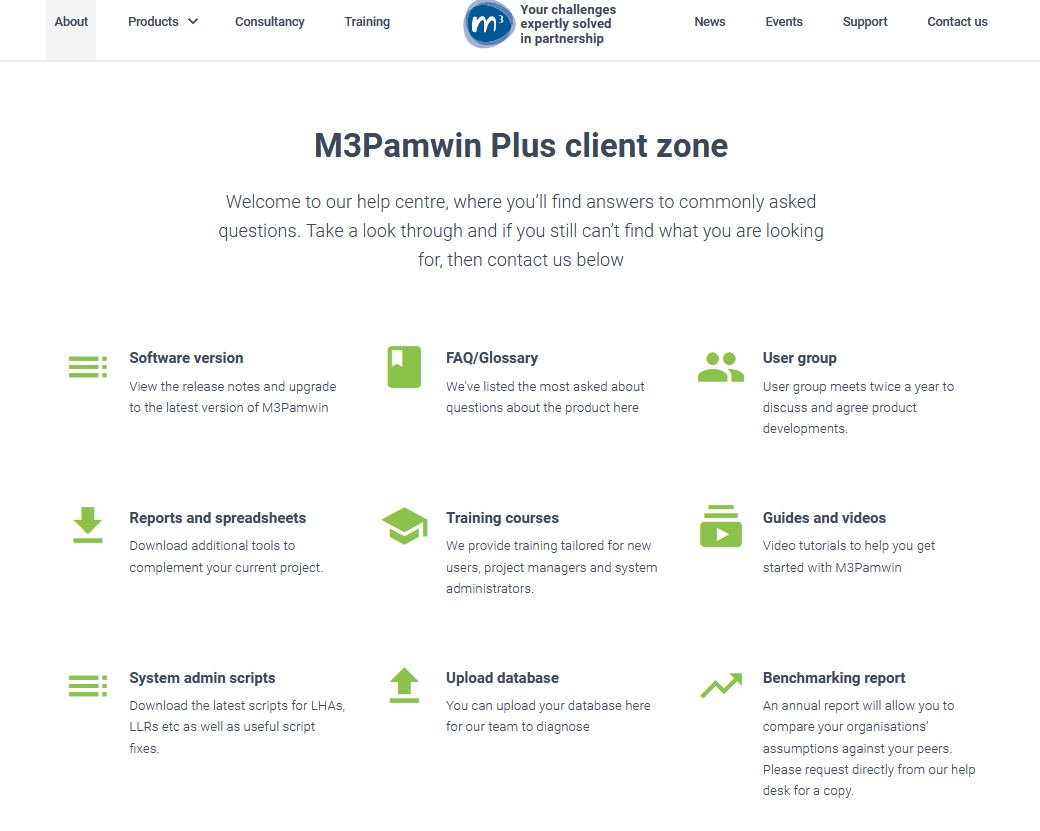 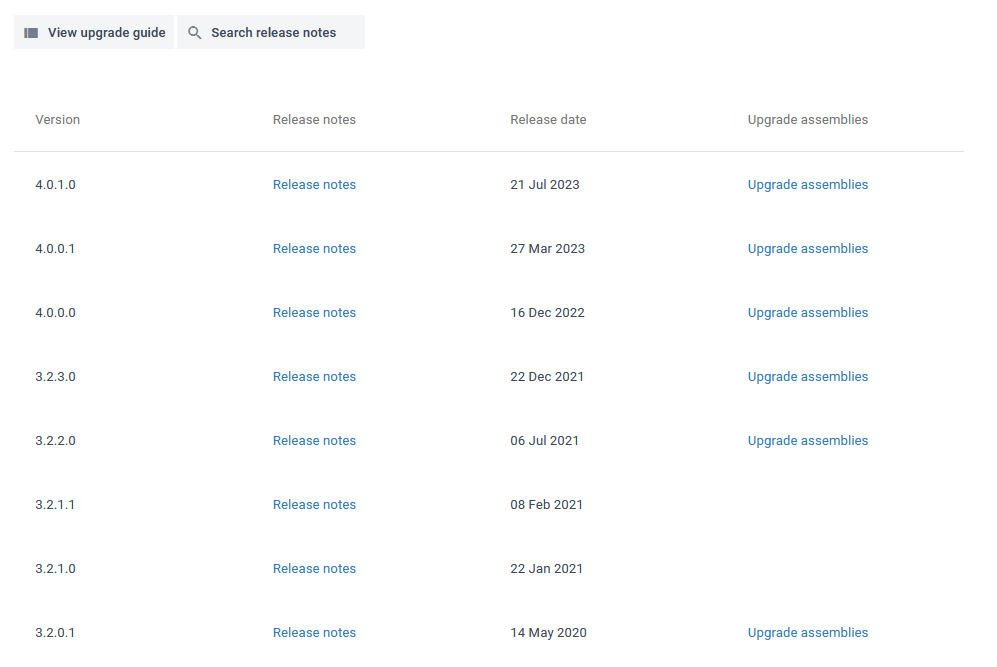 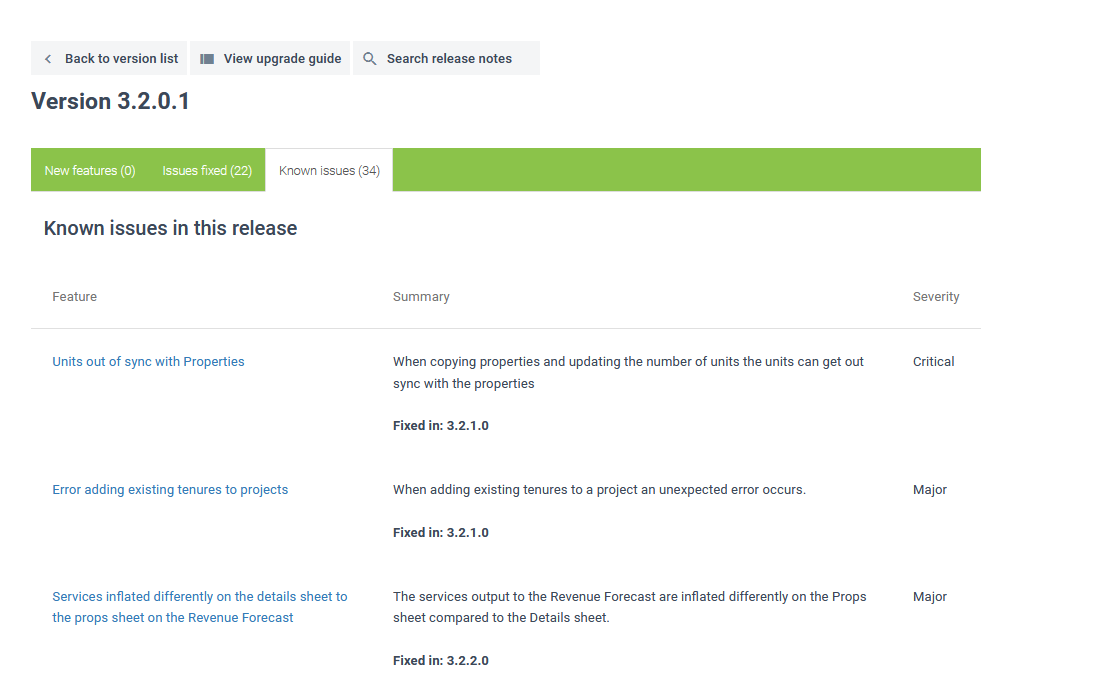 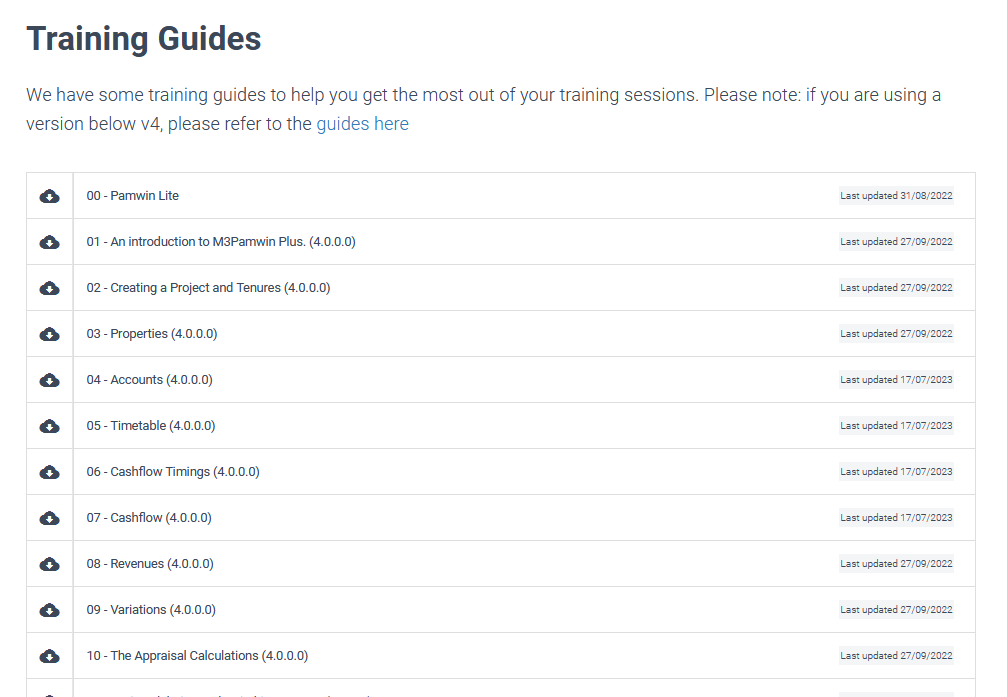 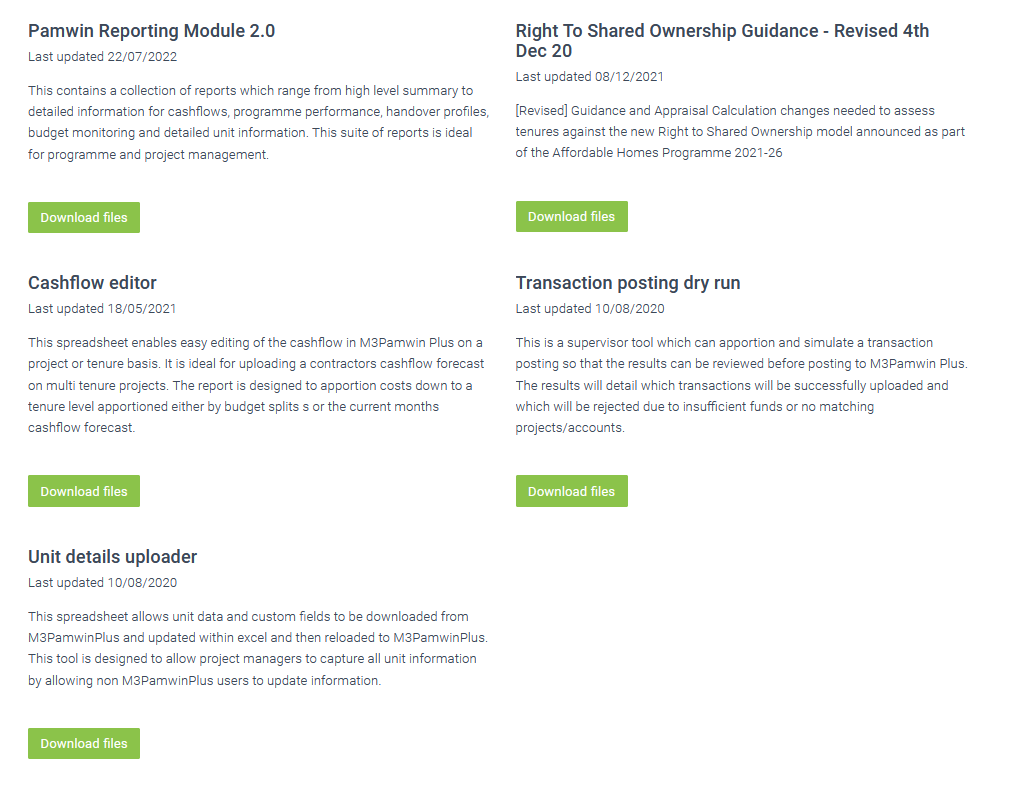 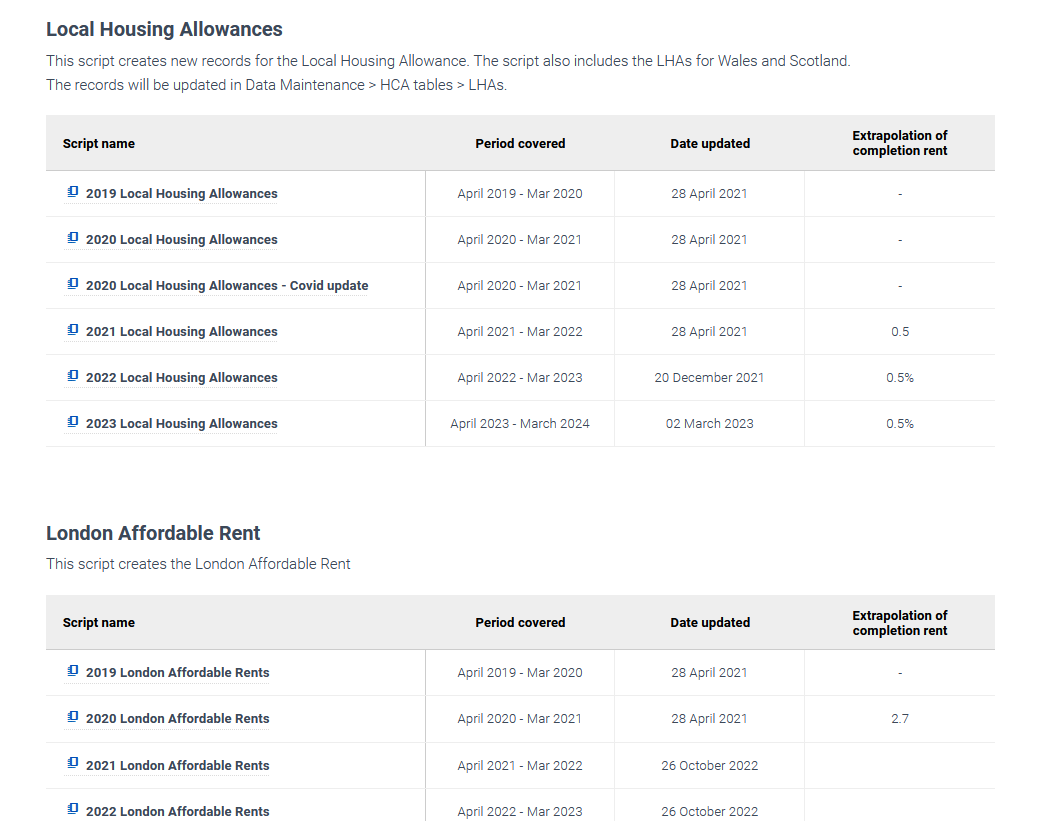 Helpdesk
The Team
Carmen Lane
Isaac Kabisa
Jonny Sweetman

The consultants
The development team
Account managers
helpdesk@m3h.co.uk
support.m3h.co.uk
Web chat

Account manager
How do you contact us?
Project and tenure
What screen were you on?
What data were you editing?
Send in the revenue forecast
Send in any relevant reports
What informationdo we need?
What happens to the tickets?
Assigned based on:
	How to
	Bugs
	Change requests
Send text not screenshots
Try to keep all correspondence on the same ticket

Reply to responses rather than send new emails
Ticket management
Larger scale support
During implementations
Better to keep an issue log rather than flood the helpdesk

Larger scale support projects run through the account manager
We are here to help
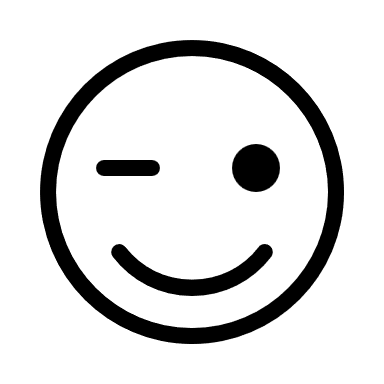